Применение инновационных технологий при подготовке учащихся к ОГЭ.
Решение уравнений 
(задания 9 и 20 ОГЭ)
«Мне приходится делить время между политикой и уравнениями. Однако, уравнение, по-моему, гораздо важнее. Политика существует только для данного момента, а уравнения будут существовать вечно».
А. Эйнштейн
Цели урока:
1.      Обобщить и систематизировать знания  по теме «Решение уравнений с одной переменной» по всему курсу основной средней школы.
2.      Совершенствовать навык решения уравнений с одной переменной.
Теоретическая разминка.Закончить предложение.
Виды алгебраических уравнений
Линейное уравнение 
   Квадратное уравнение
   Целые рациональные уравнения
   Дробно-рациональные уравнения
   Уравнения 3-й и более степеней
Математическая разминка:
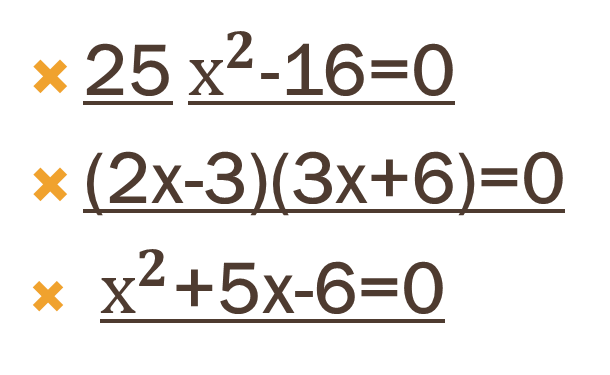 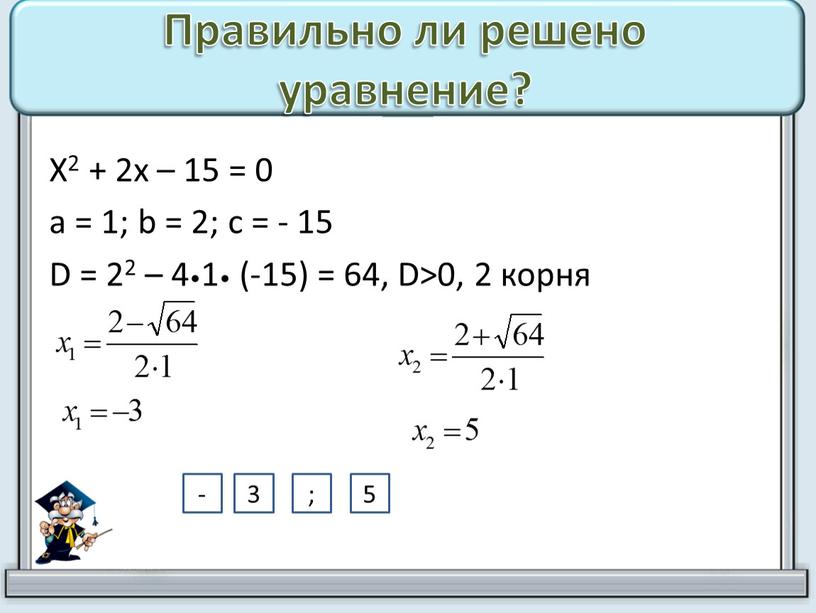 Решить уравнения(часть  первая):
Решить уравнения(часть вторая):
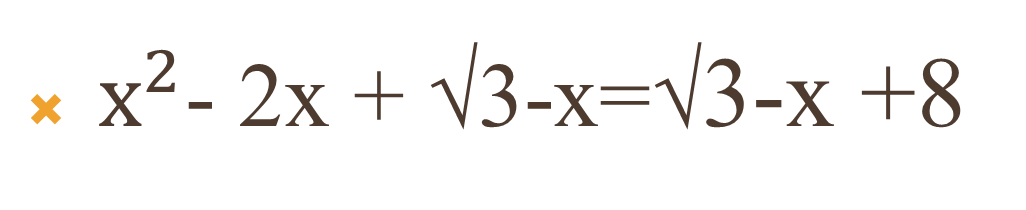 Самостоятельная работа
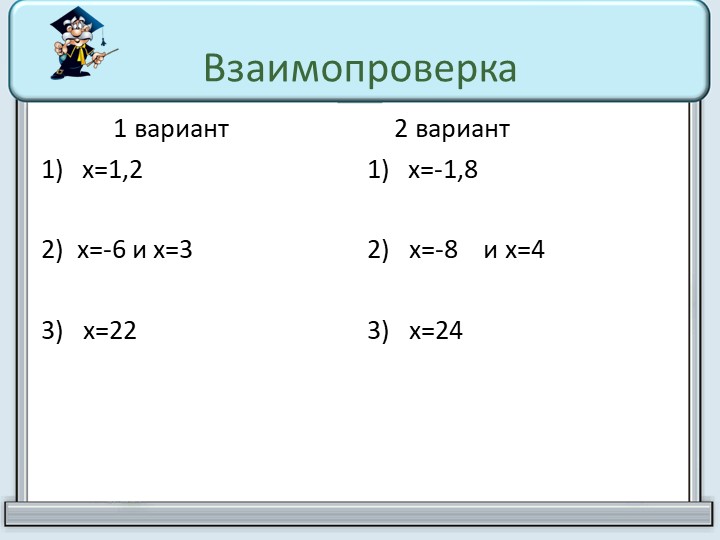 Домашнее задание
Сайт « Распечатай и реши». Задание 20.

 Решить 5 разных уравнений.
Итог  урока:
Я вспомнил все,что было на уроке;
  Я знаю,как решаются линейные уравнения;
  Я знаю,как решаются квадратные уравнения;
  Я знаю,как решаются дробные уравнения;
  Понял,что у меня есть проблемы, приду на консультацию…
Спасибо за работу!!!  Вы-лучшие!!!